МУНИЦИПАЛЬНОЕ БЮДЖЕТНОЕ ОБЩЕОБРАЗОВАТЕЛЬНОЕ УЧРЕЖДЕНИЕ ЗЕНЗЕВАТСКОЙ СРЕДНЕЙ ОБЩЕОБРАЗОВАТЕЛЬНОЙ ШКОЛЫНа тему:»Информационное общество его информационные ресурсы.»
Работу выполнила ученица 11 класса Перистая Анна
Проверила
Учитель информатики
Каменнова Т. А.2014 год.
Цель урока: 
Узнать : 1)что такое информационное общество 
2)основные типы информационных ресурсов
3)каковы характерные черты информационного общества
Научиться: определять тип информационного ресурса в зависимости от технологии его создания и размещения.
Информационное общество —   общество,  в котором большинство работающих занято производством,  и информационными процессами.
Информационные процессы – процесс, в результате которого осуществляется прием, передача (обмен), преобразование и использование информации.
Для информационного общества характерно:
увеличение роли информации, знаний и информационных технологий в жизни общества
возрастание числа людей, занятых информационными технологиями, 
 производство информационных продуктов и услуг, рост их доли в валовом внутреннем продукте
нарастающая информатизация общества с использованием телефонии, радио, телевидения, сети Интернет, а также традиционных и электронных СМИ
создание глобального информационного пространства
Информационное пространство обеспечивает:
-эффективное информационное взаимодействие людей
- их доступ к мировым информационным ресурсам
- удовлетворение их потребностей в информационных продуктах и услугах
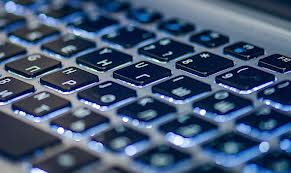 Является ли наше общество     информационным? Почему?
Информатизация – процесс, при котором создаются условия, удовлетворяющие потребностям любого человека в получении необходимой информации.
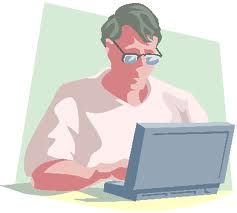 «Информатизацию» часто путают с понятием  «компьютеризация», но они различны. Компьютеризация - процесс внедрения электронно-вычислительной техники во все сферы жизнедеятельности человека.
ИНФОРМАЦИОННЫЕ РЕСУРСЫ
Ресурс – запасы, источники чего-нибудь. Такая трактовка приведена в Словаре русского языка С.И. Ожегова.
    Информационный ресурс - идеи человечества и указания по их реализации, накопленные и позволяющие их воспроизводить.
Типы информационных ресурсов: 
   1)Средства массовой информации. К ним относятся сайты 2) Электронная библиотека - распределенная информационная система, позволяющая надежно сохранять и эффективно использовать разнородные коллекции электронных документов.3) Электронные базы данных. В самом общем смысле база данных - это набор надписей и файлов. 4) Сайты. Корпоративный сайт - это Интернет-ресурс, посвященный какой-то организации, фирме, предприятию.5) Сервисы - это группа сайтов, на которых можно воспользоваться разнообразными сервисными услугами. Например, Яндекс
Развитие мировых информационных ресурсов позволило:
- превратить деятельность по оказанию информационных услуг в глобальную человеческую деятельность;
-сформировать мировой и внутригосударственный рынок информационных услуг;
-образовать всевозможные базы данных ресурсов регионов и государств, к которым возможен сравнительно недорогой      доступ;
-повысить обоснованность и оперативность принимаемых решений в фирмах, банках, биржах, промышленности, торговле за счет своевременного использования необходимой информации.
Вопросы
1)Один из типов информационных ресурсов это -… :
   а)Яндекс;
   б)Индустриальное общество;
   в)Информатизация.
 2)Компьютеризация – это…а)процесс изучения информации; б)процесс внедрения специальной техники; в)процесс внедрения электронно-вычислительной техники в деятельность человека.
3)С каким понятием можно   перепутать компьютеризацию? а)информатизация ;б)информация; в)компьютер.
4)Информатизация – это…
а)познание природных процессов;
б)чтение книги; 
в)процесс создания условий и получение информации.
5)Информационные ресурс – это..а) идеи для интерьера;б) идеи человечества и указания по их реализации, накопленные и позволяющие их воспроизводить;в)крупномасштабная перевозка старых  книг.
Спасибо за внимание.
Сайты и источники:
Учебник «Информатика» под редакцией Н. В. Макаровой 10 – 11 класс http://ru.wikipedia.org/wiki/%D0%98%D0%BD%D1%84%D0%BE%D1%80%D0%BC%D0%B0%D1%86%D0%B8%D0%BE%D0%BD%D0%BD%D0%BE%D0%B5_%D0%BE%D0%B1%D1%89%D0%B5%D1%81%D1%82%D0%B2%D0%BE
http://infdeyatchel.narod.ru/inf_ob.htm
http://www.realib.ru/links/0